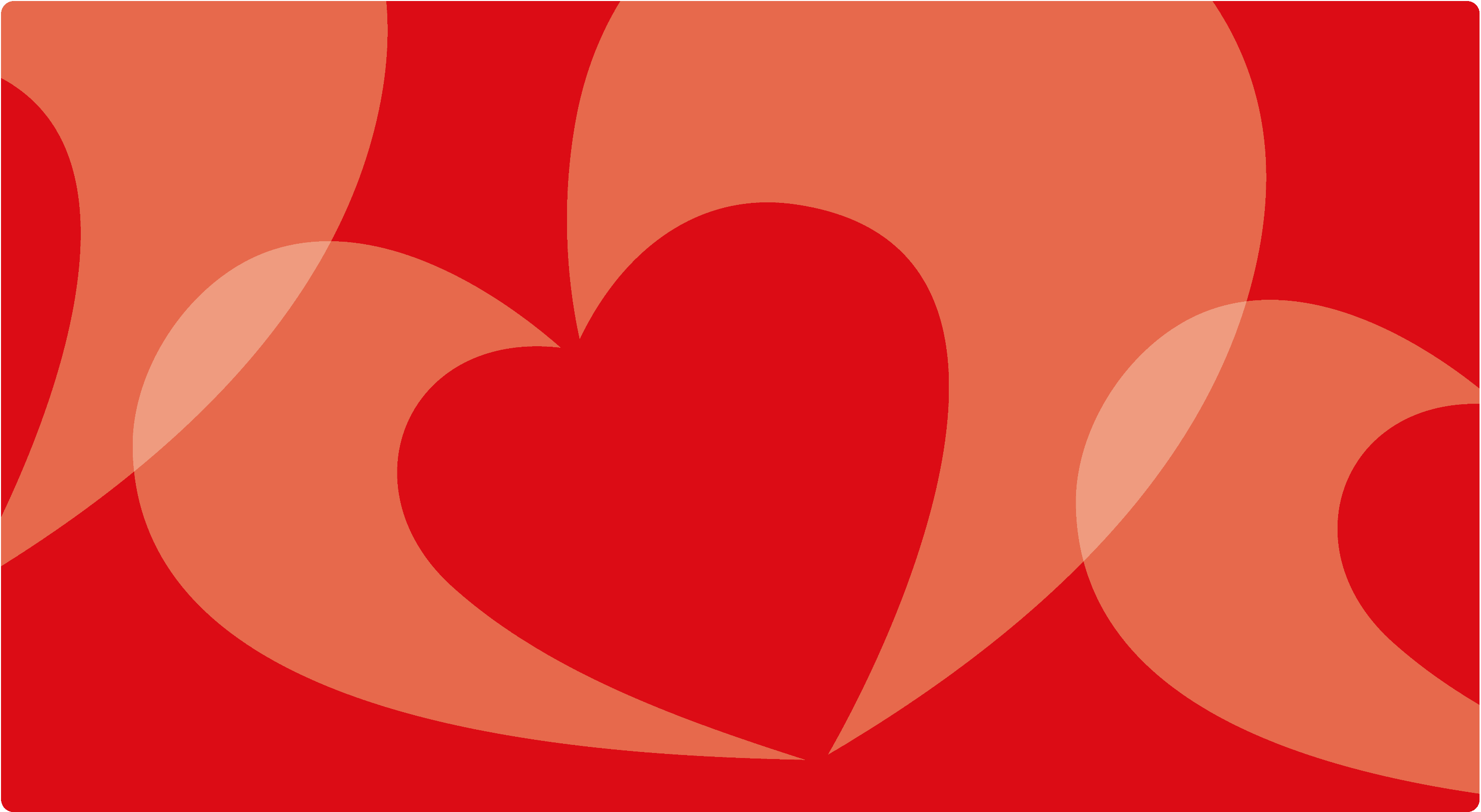 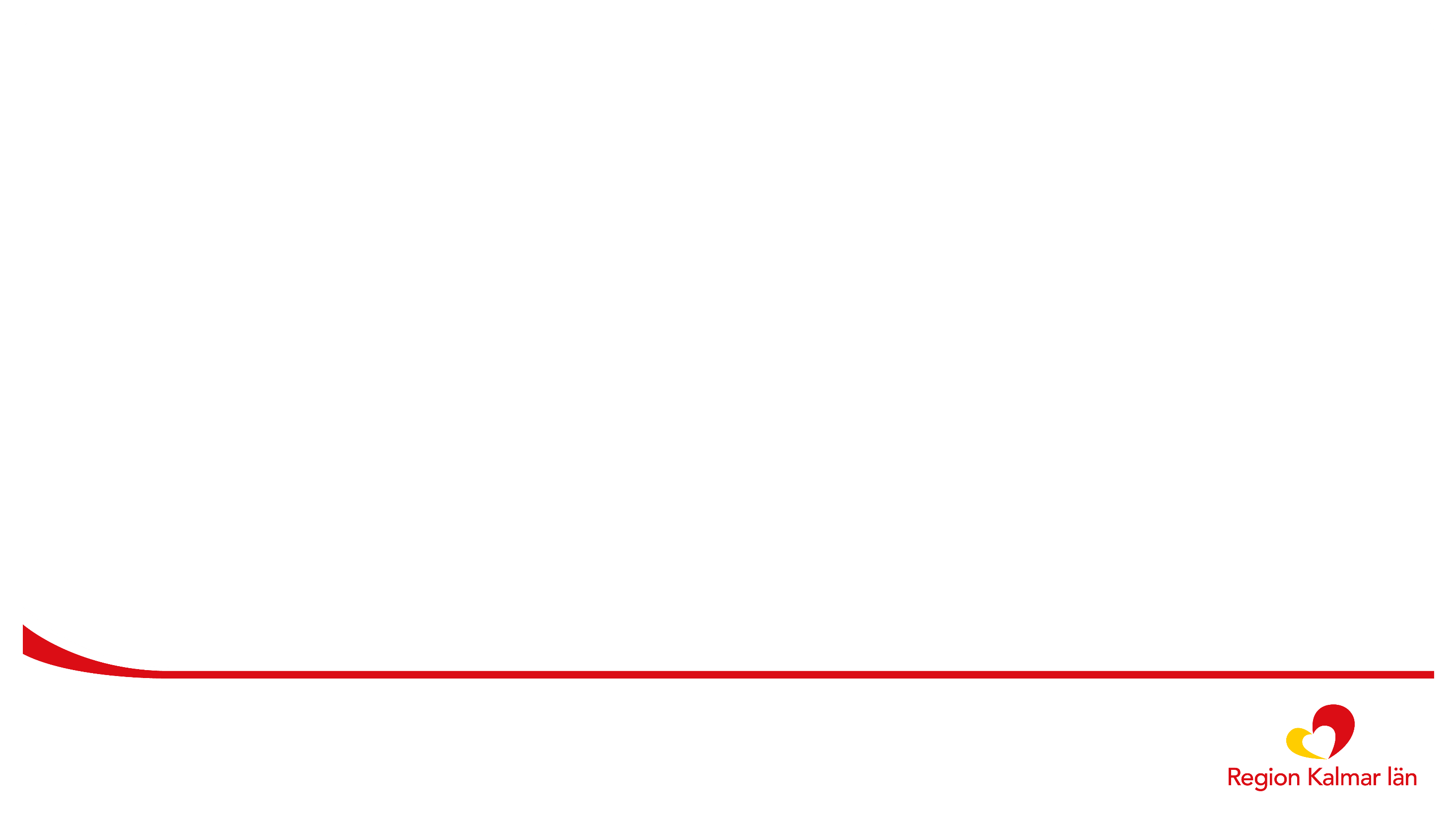 Vägen till ett person- familjecentrerat arbetssätt
regionkalmar.se
”Sjukdom och diagnos” eller ”hälsa och helhet”
[Speaker Notes: Traditionella förhållningssättet i vården är att vårdens yrkesutövare ska ”behandla patienter” eller ”göra något för dem”, snarare än ”möta människor” och ”göra något tillsammans med dem”.]
Arbetssätt som utgår från individens resurser,  behov och förutsättningar.

Att se, involvera och anpassa insatserna efter vad som är viktigt för just den personen.
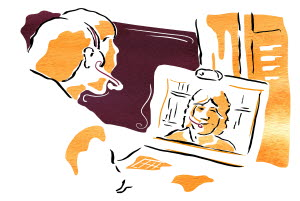 Grund för en Nära vård
VAD ÄR VIKTIGT FÖR DIG?
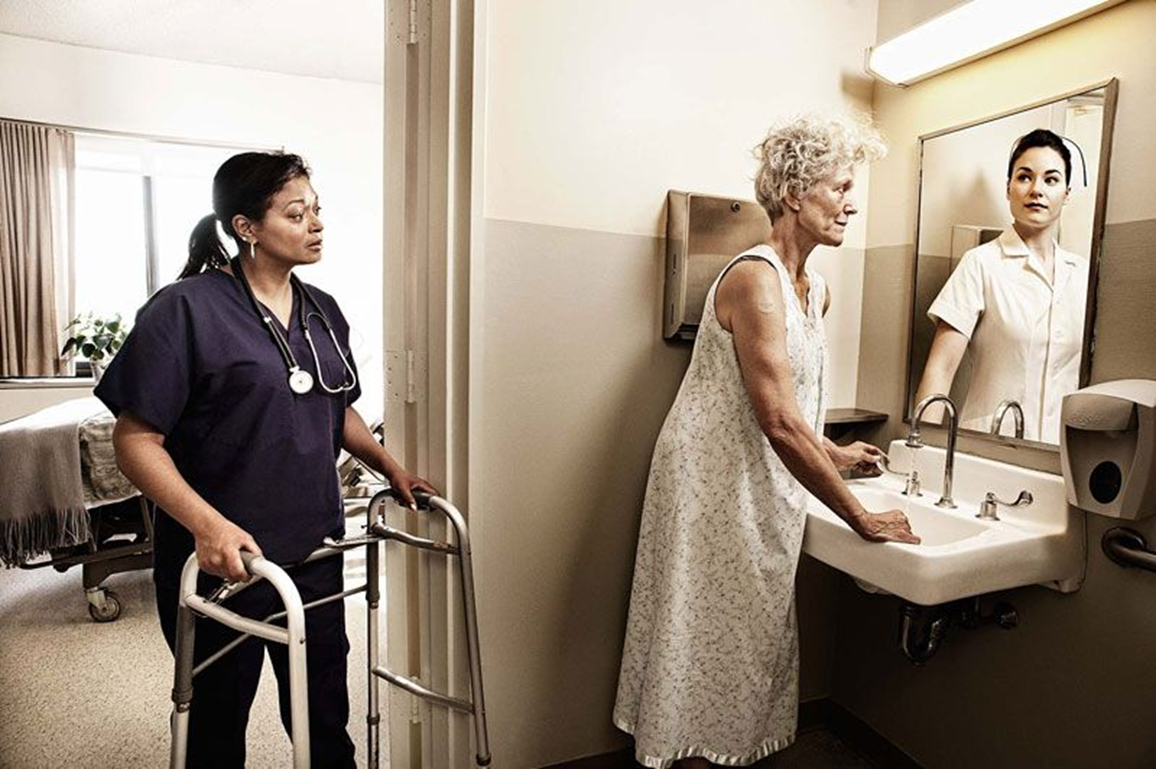 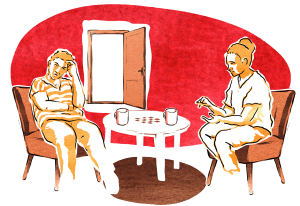 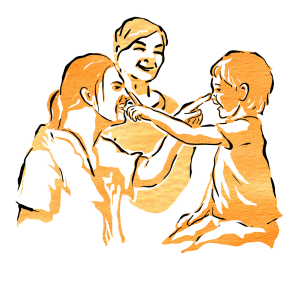 [Speaker Notes: Tänka om tänka rätt!
Omställningen kräver att vi kompletterar våra tankesätt, samt att vi måste strukturera om kring våra arbetssysslor. Att finna tillfällen i vårdsituationer som faktiskt gör väldigt stor skillnad både för personal och patient/ anhörig. 
Att våga möta våra medmänniskor med respekt, lyhördhet och intresse. Lyssna till berättelsen och reflektera och sedan agera utifrån det vi hör. Att ta sig tid och våga stanna kvar för att respektera det som sägs.
 
Öppna frågor
Vi kommer så mycket längre genom att våga ställa öppna frågor, då får svaren en helt annan innebörd. Att även öka tidsramarna i samtalet, ge tid för eftertanke.
Vi visar vårt intresse genom att stå kvar och lyssna, vi skapar utrymme. Först då kan vi förstå och agera om hur patient och närstående känner inför det som händer. Vi skapar en relation mellan vårdare/ patient/ närstående som möjliggör ett handhavande som grundar sig på sanning och erfarenhet. 
En fråga som kan vara bra att använda sig av är ”VAD ÄR VIKTIGT FÖR DIG”??]
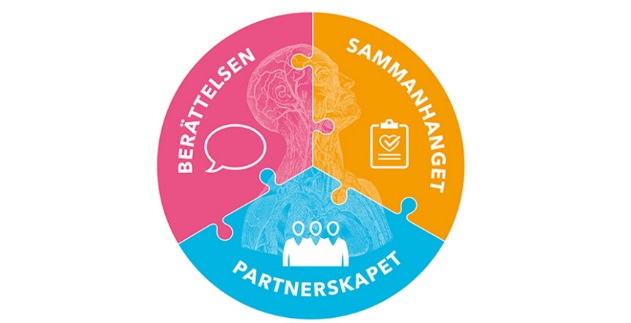 Vi skapar utrymme för personen att dela med sig av sin livsberättelse 
Vi ger personen och dennes närstående stöd att stärka det som är friskt och      tar tillvara styrkor och förmågor 
Vi planerar, dokumenterar och följer upp mål tillsammans med personen och närstående
Vi ger möjlighet att medverka i förbättringsarbete och verksamhetsutveckling på enheten
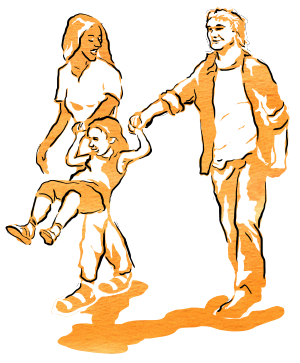 Tillsammans för ett mer person och familjecentrerat arbetssätts
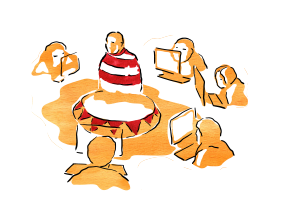 Studiecirkel med fem teman:
Framtidens vård, Berättelsen, Partnerskapet, 
Sammanhanget, Ledarskapet. 
 
Esther Simlab” Patienter och anhöriga deltar i scenarioövningar och simuleringar. Ex SIP, vårdplanering, utskrivningssamtal

Intressebanken
Kompetensutveckling
[Speaker Notes: Samordnad kompetensutveckling för regionens verksamheter och samverka med kommunerna. 

Invånarna är medskapare i att utveckla arbetssätt. Studiecirklar/utbildningsdagar/utvecklingsdagar

”Esther Simlab” Patienter och anhöriga deltar i scenarioövningar och simuleringar. Ex SIP, vårdplanering, utskrivningssamtal

Intressebanken]
Nationellt kompetenscentrum anhöriga NKA 2021:4
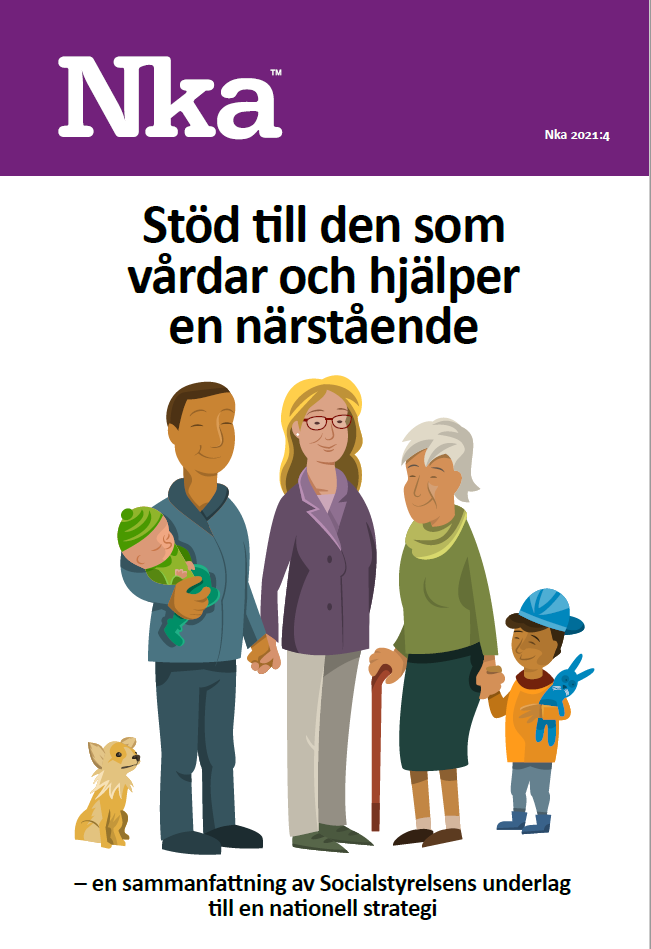 Regeringen har tagit beslut om en nationell anhörigstrategi

Foldern finns att ladda ner på Nka:s webbplats: https://anhoriga.se/informationsmaterial
Var hittar jag information om personcentrerad vård?
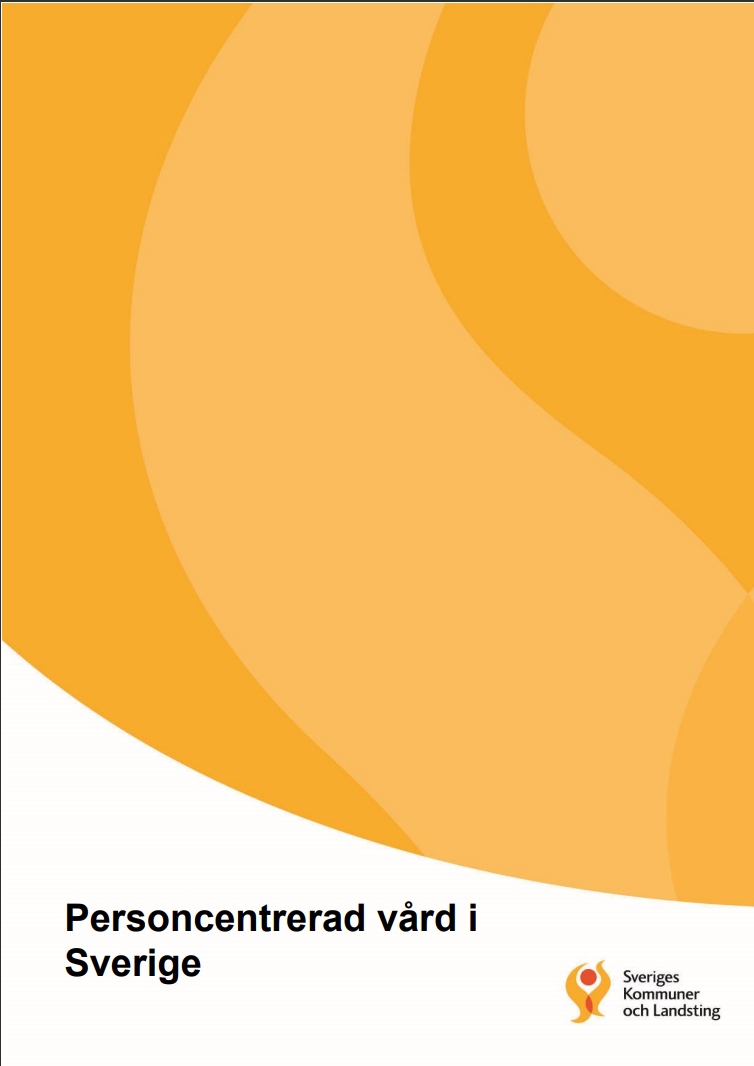 Centrum för personcentrerad vård – GPCC         Göteborg universitet  https://www.gu.se/gpcc
Sveriges Kommuner och Regioner SKR https://skr.se/skr/tjanster/rapporterochskrifter/publikationer/personcentreradvardisverige.54829.html 
Vårdförbundet https://www.vardforbundet.se/siteassets/engagemang-och-paverkan/sa-gor-vi-varden-battre/vad-alla-behover-veta-om-personcentrerad-vard.pdf
Kontaktuppgifter
Camilla Ed Sjöbäck  camilla.sjoback@regionkalmar.se
Sjuksköterska, studiecirkelledare

Marie Åberg Petersson marie.petersson3@regionkalmar.se
Chef Kliniskt träningscentrum  Region Kalmar län


https://kompetensportalen.regionkalmar.se/dashboard